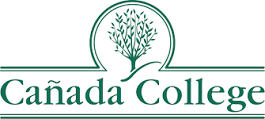 Faculty Professional Development Needs Survey
Administered April 14 – 24, 2020
PRIE Office